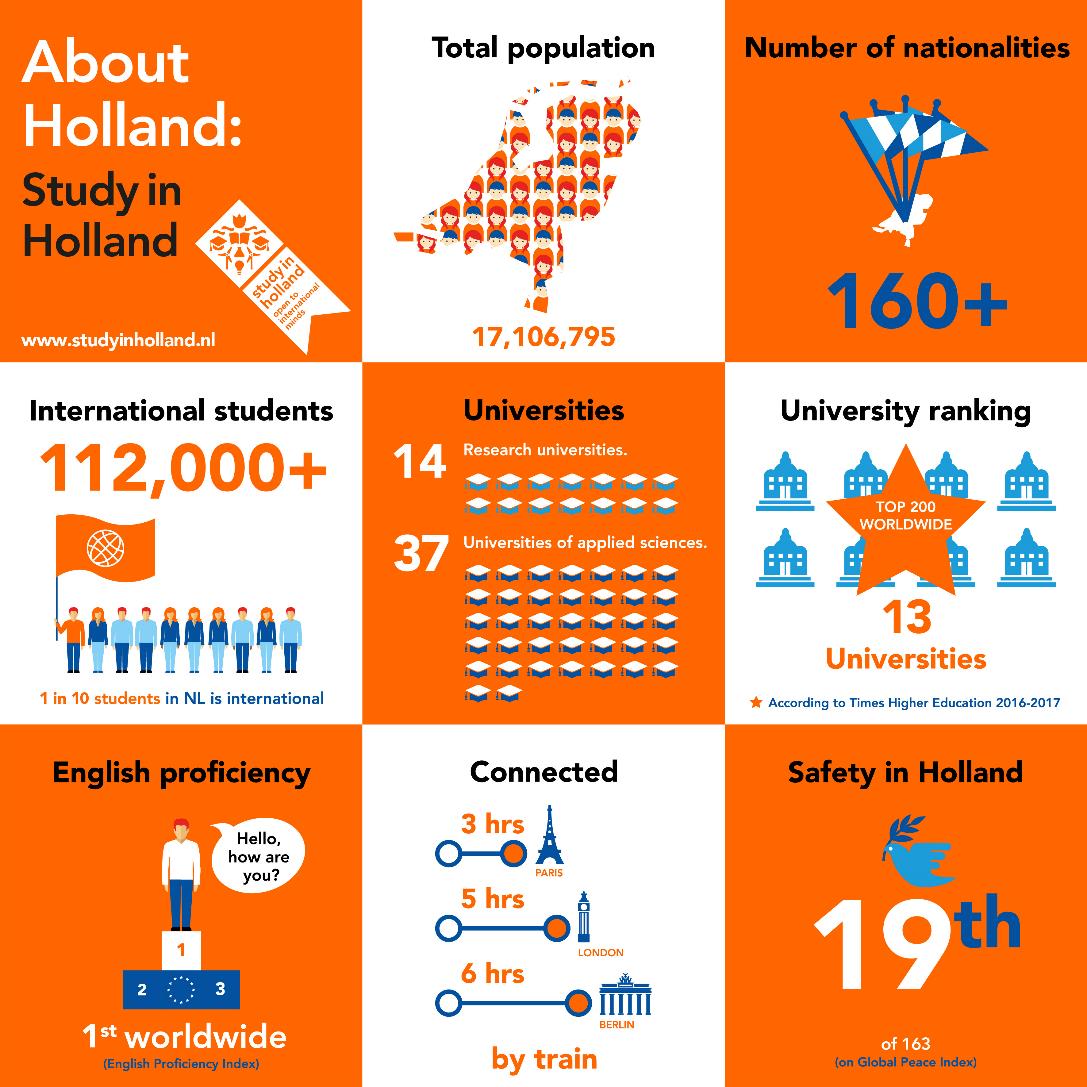 Miért épp Hollandia?
STUDY IN HOLLAND – 100 seconds
14 
Kutató egyetem
41 
Alkalmazott tudományok  egyeteme
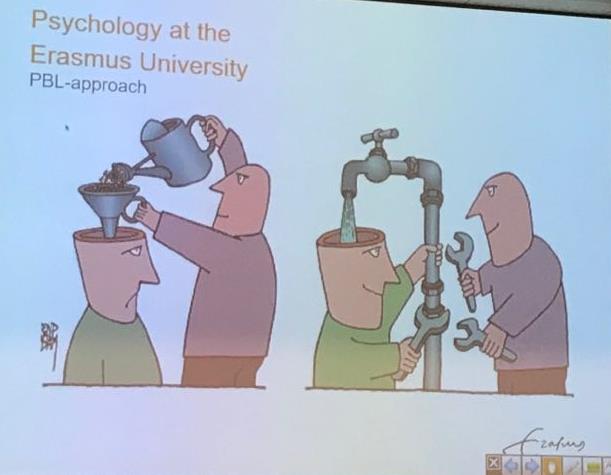 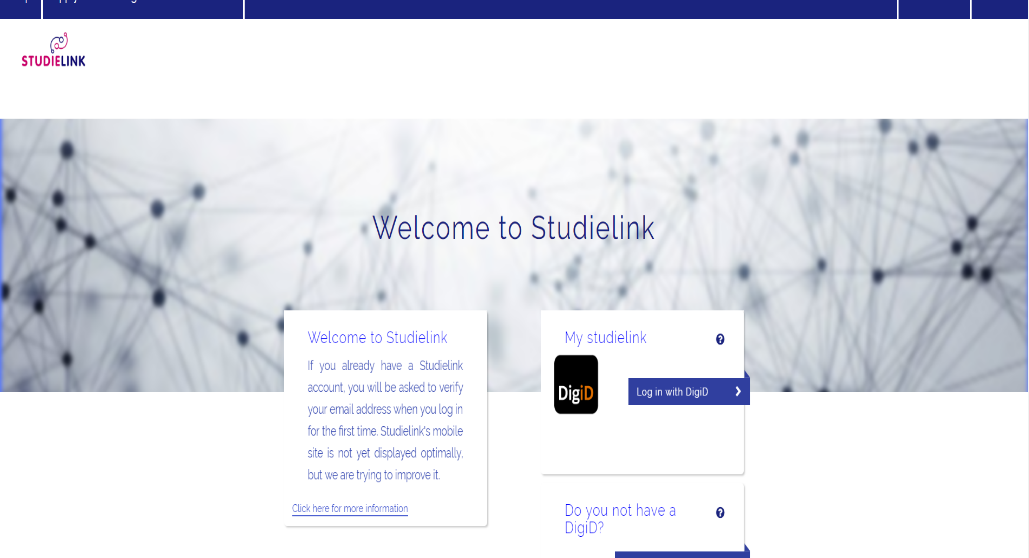 Jelentkezés menete
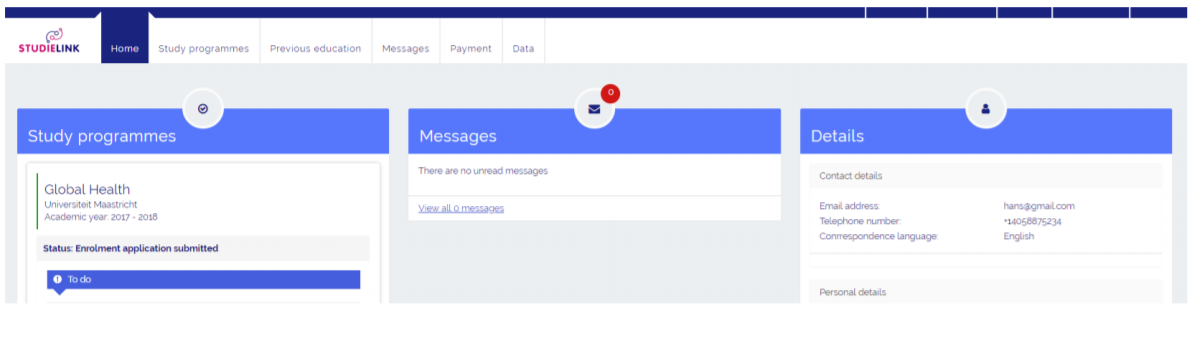 max. 4 program
max. 2 Numerus fixus
max. 1 orvosi
Tandíj: €2,087  (2019-2020. tanév), Eu diákoknak az első évben 50% -os kedvezmény

Megélhetési költségek: €800-1200  várostól, lakhatási lehetőségektől függően
Díjak, költségek
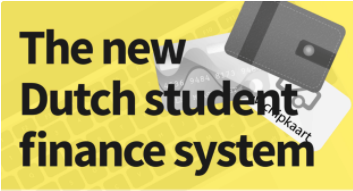 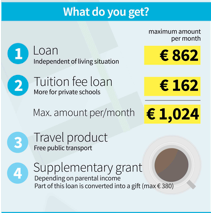 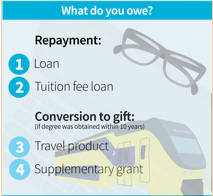 Kedvező diákhitel-lehetőség: 
www.duo.nl
Hasznos linkek:
https://www.studyinholland.nl/study-options/find-study-programmes

http://www.bachelorsportal.eu/

https://www.studyportals.com/students/